2023
Выборы ректора
Сафин Руслан Рушанович -
Кандидат на должность 
Ректора ФГБОУ ВО «КНИТУ»
Ключ к 
Новым 
Исследованиям, 
Технологиям и 
Учебе
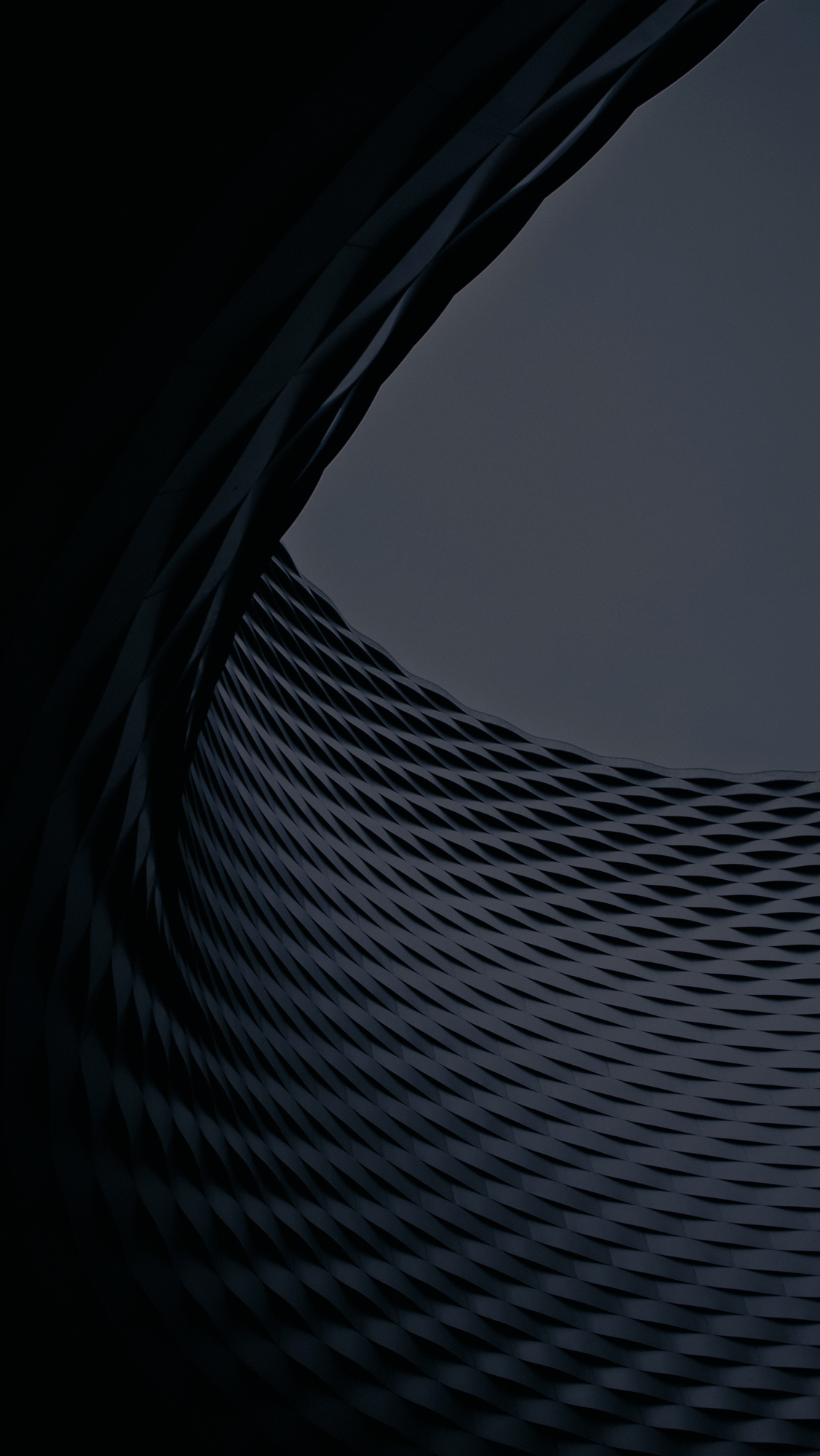 Карьера со студенческой скамьи
Проректор
По НРИ
Декан
ФЭМТО
Заведующий
Каф. АрД
Профессор
Каф. ПДМ
Кандидат в ректоры
ФГБОУ ВО 
«КНИТУ»
Доцент
Каф. ПДМ
2022
Студент
КГТУ
2021
2008
2007
2002
1999
2
Профессиональные достижения
Открытие новых направлений подготовки: «Технология художественной обработки материалов», «Строительство»;
Выпущено 14 кандидатов и 2 доктора технических наук
Руководитель грантов Президента РФ, гранта Академии наук РТ, гранта РФФИ; победитель конкурсов «Лучший молодой ученый РТ», «50 лучших инновационных идей для РТ», «Конкурс Российской венчурной ярмарки»;
Главный редактор журнала ВАК
«Деревообрабатывающая промышленность»
Автор более 480 научных работ
3
Миссия 
КНИТУ
ЦЕЛЬ 1

Обеспечение высокого уровня качества образования.
Обеспечение высококачественного образования при подготовке квалифицированных специалистов, а также в проведении научных исследований с целью повышения экономического и оборонно-технического потенциала страны.
ЦЕЛЬ 2

Укрепление позиций КНИТУ как лидера в научных исследованиях
ЦЕЛЬ 3

Сплочение трудового коллектива университета в единую команду
4
Основные задачи
НАУКА
ОБРАЗОВАНИЕ
Научно-исследовательские центры и лаборатории в рамках института
Внутриинститутский расчет нагрузки
Внутриинститутские объединенные учебные планы
Развитие публикационной активности
КНИТУ
Финансирование участия в научных конференциях и семинарах
Совместные компьютерные классы и лаборатории общего пользования
Открытие 
докторантуры
Создание онлайн-курсов
СОЦИАЛЬНАЯ ПОЛИТИКА
Создание комфортных 
условий работы
Повышение зарплаты 
рядовых сотрудников
Взаимодействие административных структур с ППС
5
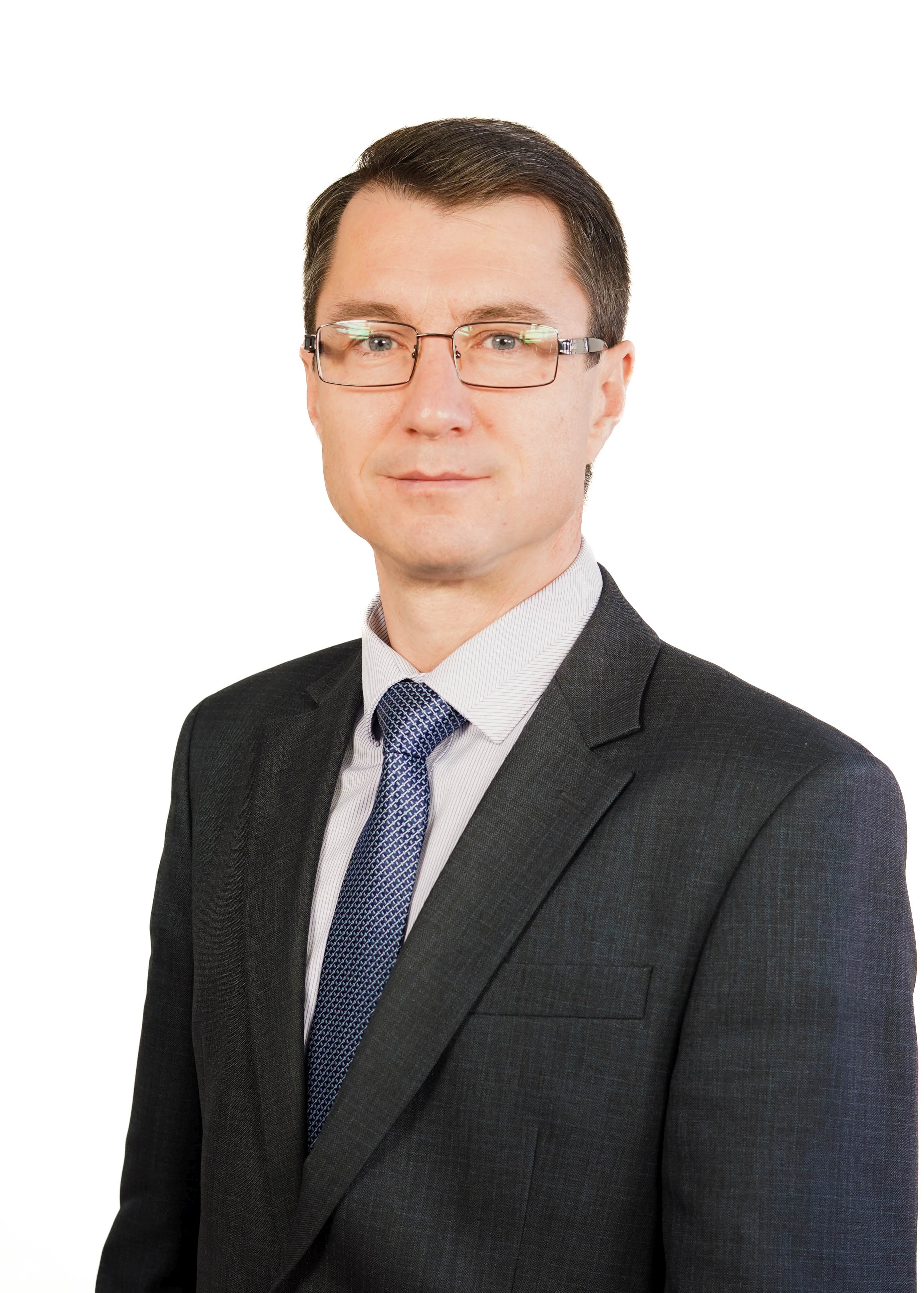 ОБЪЕКТИВНОСТЬ, ПОРЯДОЧНОСТЬ, ПРОФЕССИОНАЛИЗМ
ТОЛЬКО ВМЕСТЕ МЫ 
СМОЖЕМ ДОСТИЧЬ 
МАКСИМАЛЬНЫХ 
РЕЗУЛЬТАТОВ!
6